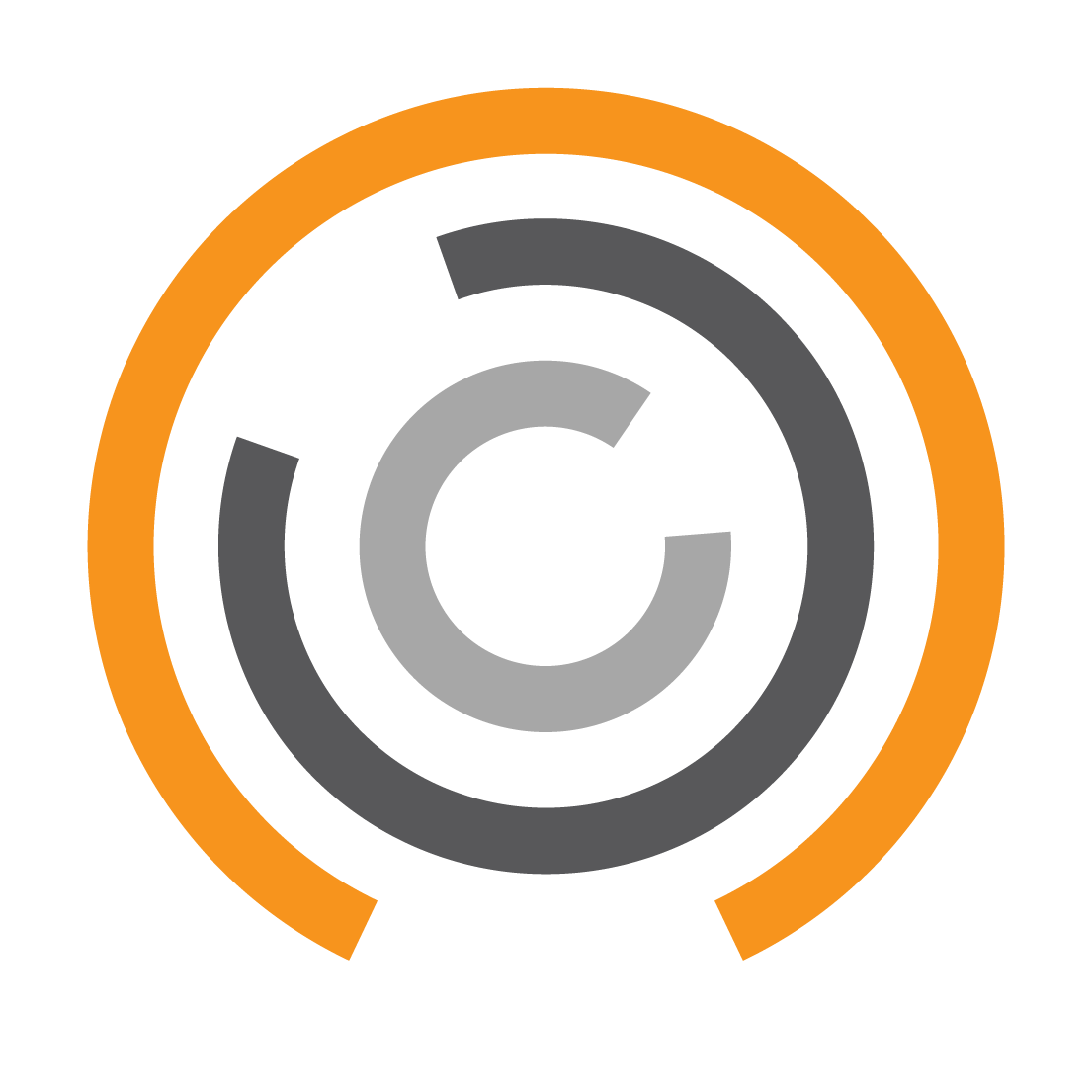 CUIIC WEBINAR
PRESENTATION TITLE IN THIS SPACE HERE
[Name of Presenter]
CUIIC Webinars
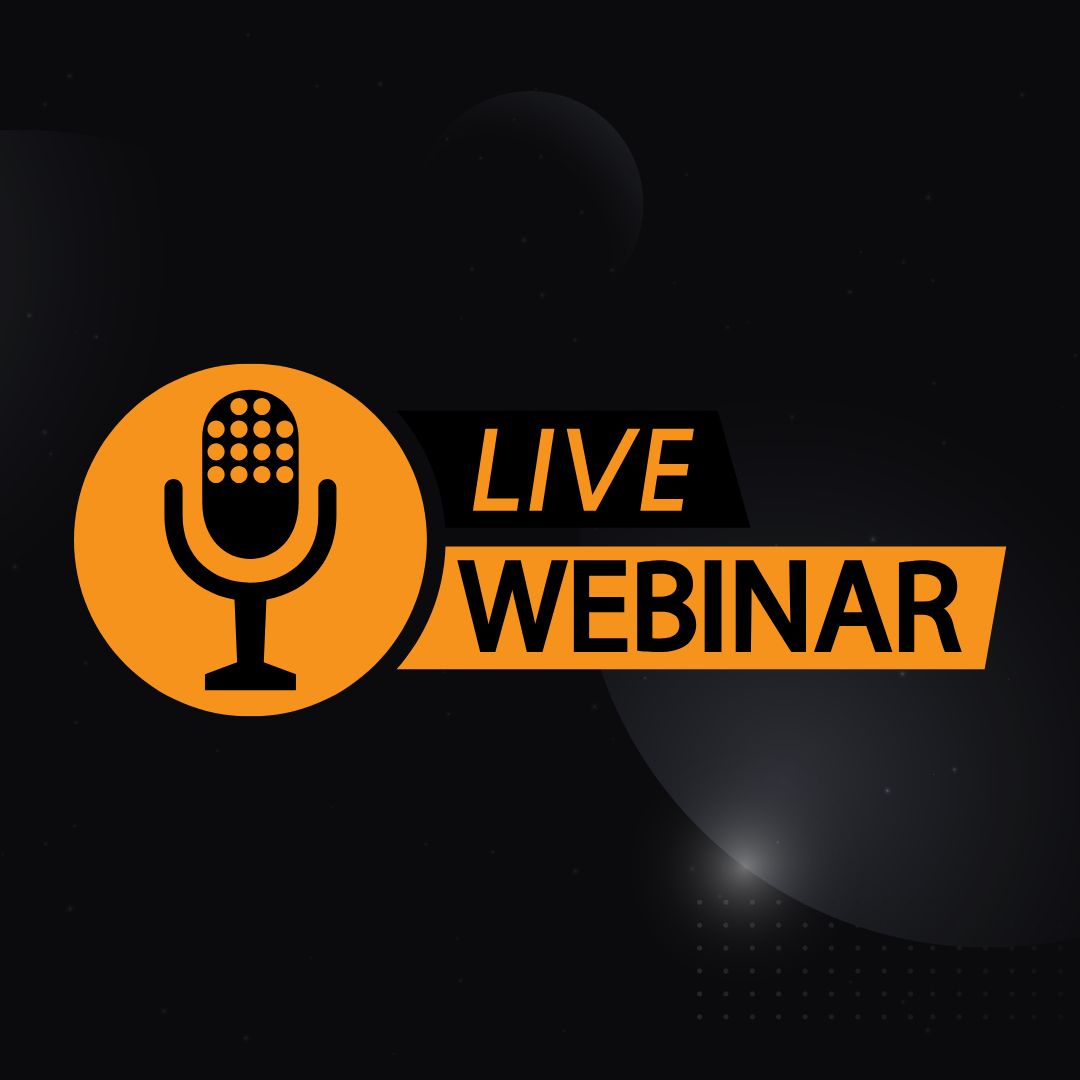 Presented by the Canadian Underground Infrastructure Innovation Centre (CUIIC).
Complimentary Bi-Weekly Live Webinar Series. 
September 15, 2022 – December 8, 2022.
Visit www.cuiic.ca for the full schedule.
CUIIC
A cross-Canada hub for research and education in underground infrastructure.
Located at the University of Alberta.
CUIIC is a membership based organization that involves stakeholders – including municipalities, contractors, owners, and others – to identify pressing issues facing the underground sector.
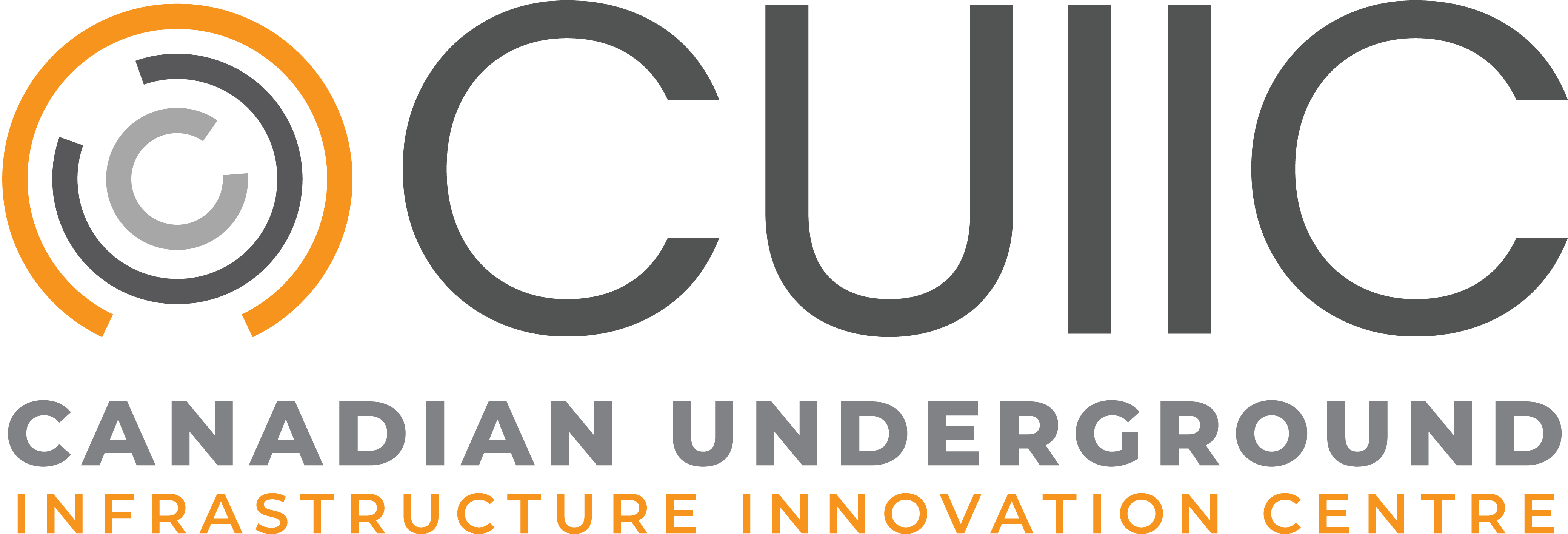 CUIIC
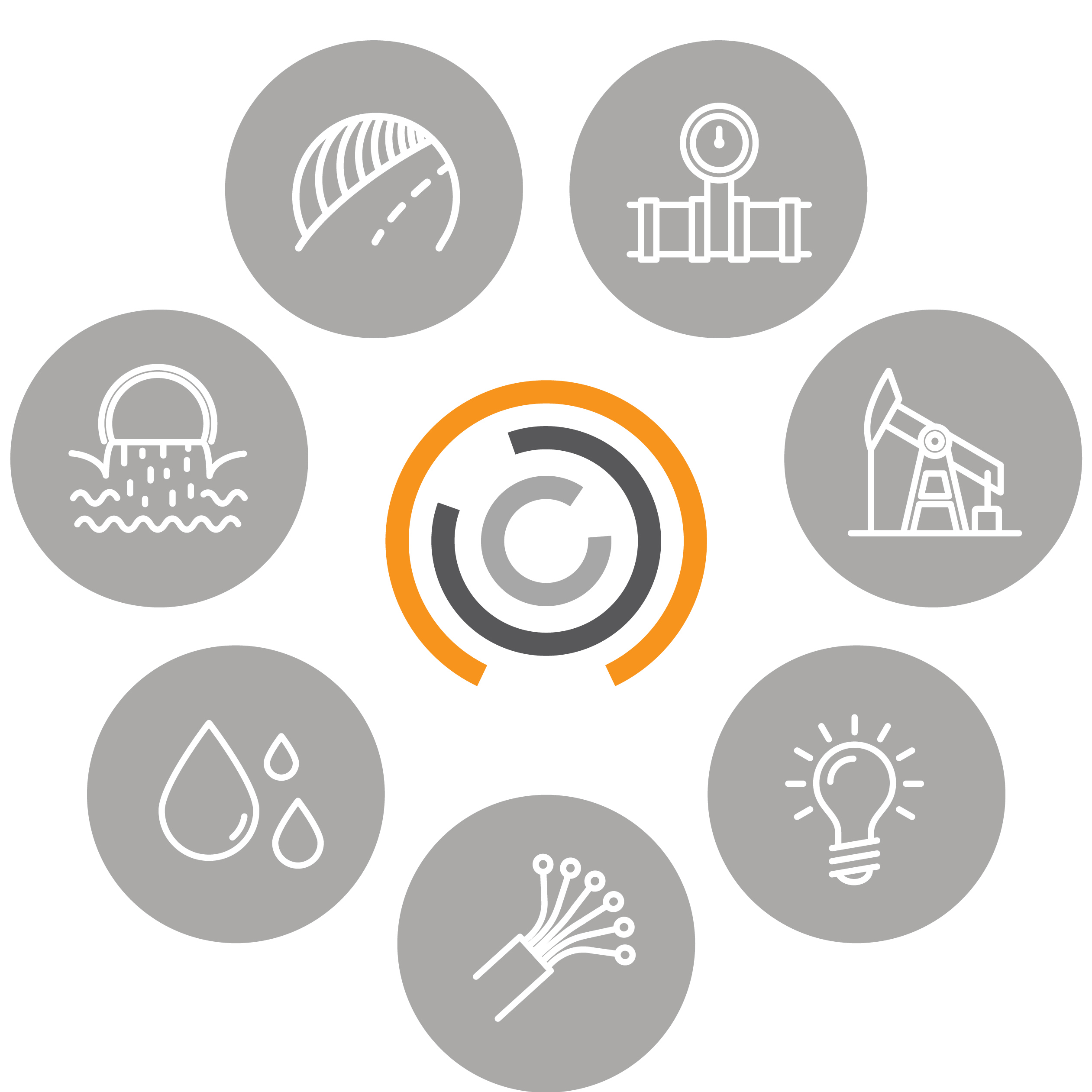 CUIIC stakeholders represent all underground infrastructure domains including water, wastewater, transportation, gas distribution, energy, power, and telecommunications.
These sectors face similar challenges related to the construction and maintenance of underground infrastructure.
CUIIC Membership
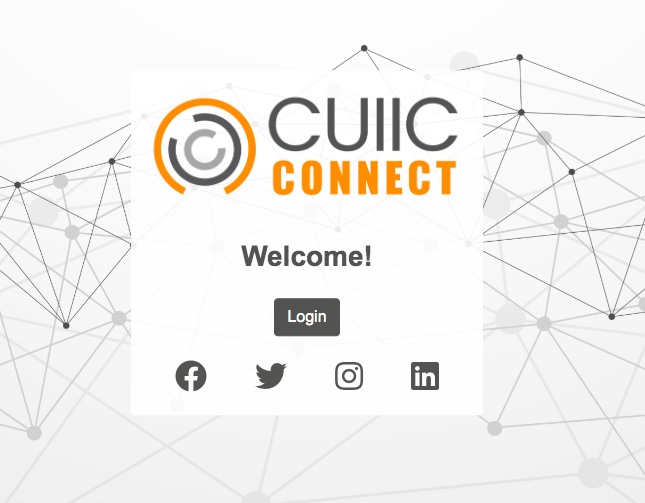 Membership is open to manufacturers, suppliers, contractors, consultants, utilities, municipalities, and non-profit agencies.
Become an official research partner with the University of Alberta. 
Access to CUIIC Connect Groups and Forum.
Visit www.cuiic.ca/membership to learn more.
Introduction
Name, Title, Company
Short Bio
Headshot
Presentation Overview
Insert Title/Topic Here
Insert Content Here
Add image here
IMAGE CREDIT: NAME HERE
Insert Title/Topic Here
Insert Title/Topic Here
Insert Image Here
Insert Image Here
Insert Image Here
EXAMPLE.1
EXAMPLE.2
EXAMPLE.3
Insert Content Here
Insert Content Here
Insert Content Here
Insert Title/Topic Here
Insert Content Here
Insert Title/Topic Here
Insert Subheading Here
Insert Title/Topic Here
Insert Content Here
Insert Content Here
Insert Content Here
Insert Content Here
Insert Graph/Data Table Here
Insert Title/Topic Here
Insert Content Here
Insert Content Here
Insert Content Here
Insert Title/Topic Here
Insert Title/Topic Here
Insert Image Here
“Insert Quote or Content Here”
Questions?
CUIIC Webinar Schedule
Bi-Weekly | Thursdays at 1:00 p.m. EST / 11:00 a.m. MST

Building Broadband Faster - Sept 15, 2022
Live Loads - Sept 29, 2022
Machine Learning Depiction Underground Infrastructure - Oct 13, 2022
Legal Issues Underground - Oct 27, 2022
Difficult Ground Conditions - Trenchless Contractor Perspective - Nov 10, 2022
Rural and Indigenous Infrastructure Challenges/Development - Nov 24, 2022
Thank You
[Speaker Name]

info@email.com
www.website.com
Logo
Learn more about the Canadian Underground Infrastructure Innovation Centre 
or Become a Member by Visiting www.cuiic.ca.